ΕΠΙΔΗΜΙΟΛΟΓΙΚΗ ΑΝΑΦΟΡΑ
ΣΤ εκ μέρους της επιτροπής για ΠΘ
Επιδημική καμπύλη, σύνολο κρουσμάτων 4 Νοεμμέσος 7 ημερών 1679 
Επιδημιολογία,  4/11/2020  ηλικία διάγνωσης, τελευταίες 7 ημέρες, >65 yrs ( 1091)
Επιδημιολογία,  4/11/2020  Άνδρας >75 yrs, Νοσηλεία 42%, ΜΕΘ 9%
Tεστ  4 Νοεμβ.RT-PCR, μέσος 7 ημερών, 19.2k
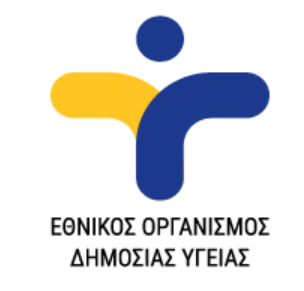 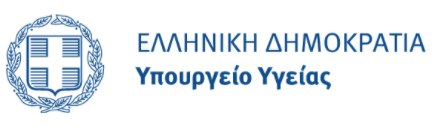 Tεστ  4/11/2020% (+) τεστ, μέσος 7 ημερών, 9.3% 
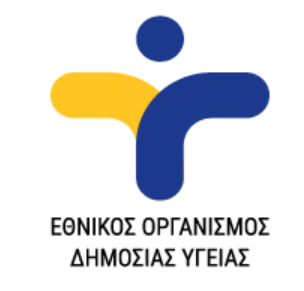 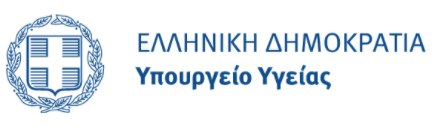 Σύνολο νοσηλευομένων για COVID-19, 4/11/2020, n=1596από 28 /06
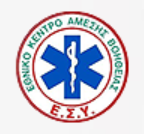 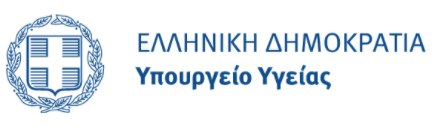 Νέες εισαγωγές / νοσηλείες, 4/11/2020μέσος 7 ημερών 173/d  
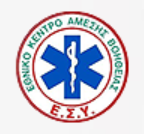 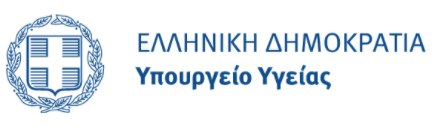 Νέες νοσηλείες vs. Εξιτήρια, 4/11/2020εισαγωγές υπερτερούν των εξιτηρίων τελευταίες 9 ημέρες
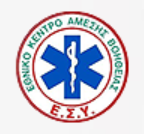 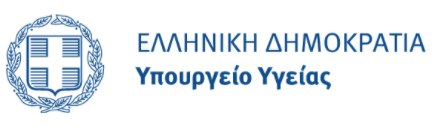 n Νοσηλείες ανά ηλικία, 4/11/2020τελευταίες 7 ημέρες έναντι συνόλου
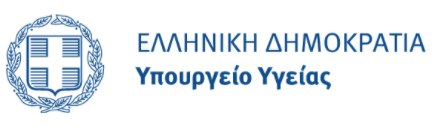 n, ΜΕΘ, 4/11/2020  ΜΕΘ, n=213
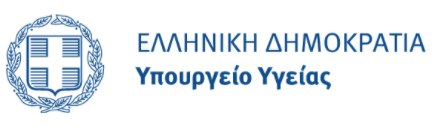 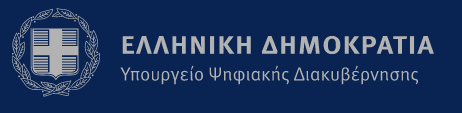 Κλίνες ΜΕΘ COVID-19, 4/11/2020ΜΕΘ επικράτεια, n=213, 60% κάλυψη των COVID-19 ΜΕΘ
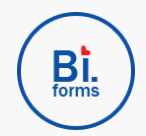 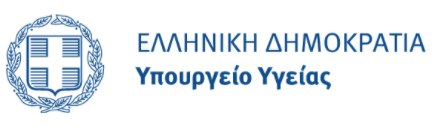 n διασωληνωμένοι COVID-19, 4/11/2020επικράτεια, n= 191
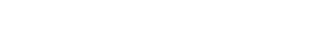 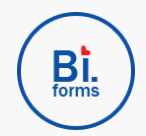 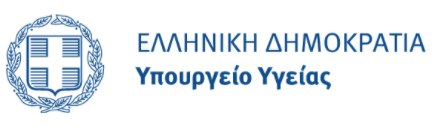 Κλίνες ΜΕΘ COVID-19, 4/11/2020ΜΕΘ Αττική 66%, Θεσσαλονίκη 78%
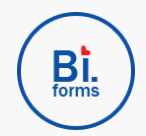 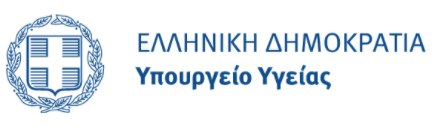 n, Νοσηλείες ΜΕΘ ανά ηλικία, 4/11/2020
Θάνατοι συνολικά από Μάρτιο, 4/11/2020n=691, μέσος 7 ημερών 12
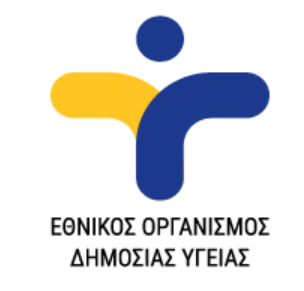 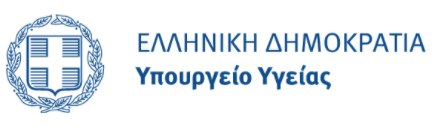 n, Θάνατοι ανά ηλικίακυρίως στους 75+
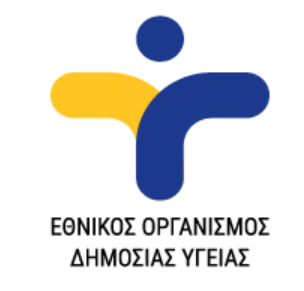 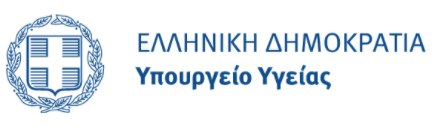 EUROMOMO & excess mortalityweek 14 vs. week 43, 2020
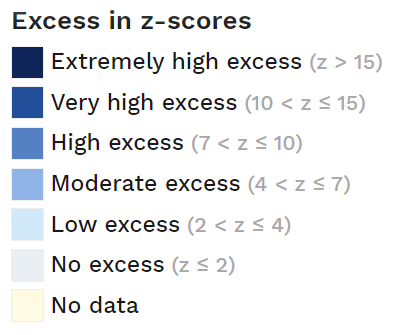 Geographical distribution, World, 4 Νοεμ. 2020
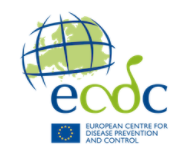 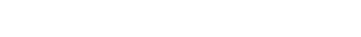 [Speaker Notes: The Case Fatality Rate (CFR) is the ratio between confirmed deaths and confirmed cases. During an outbreak of a pandemic the CFR is a poormeasure of the mortality risk of the disease. We explain this in detail at OurWorldInData.org/Coronavirus]
ΜΕΤΡΑ, ECDC
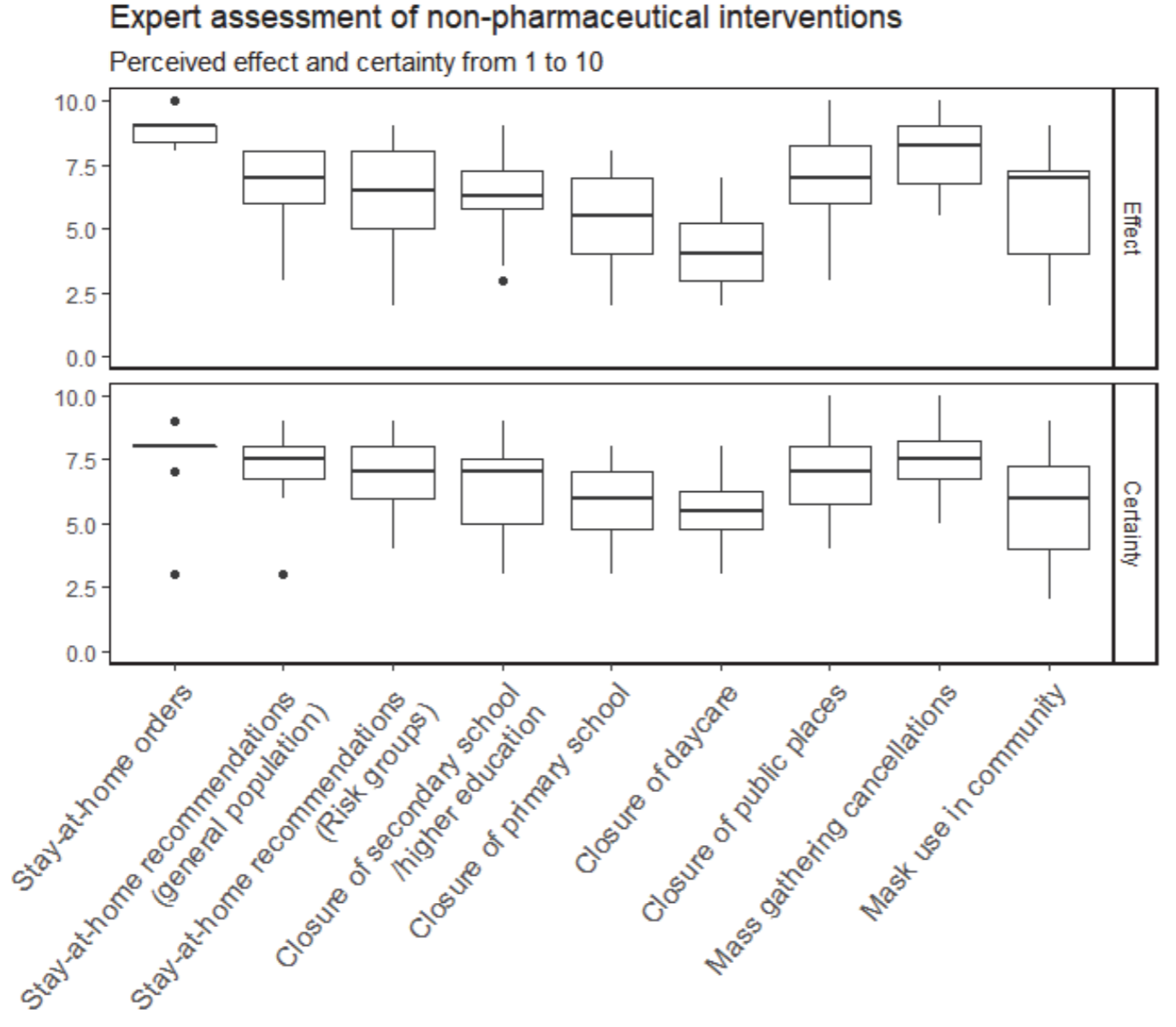 COVID-19 – επικοινωνία κινδύνουfake news & σημαντικοί κίνδυνοι
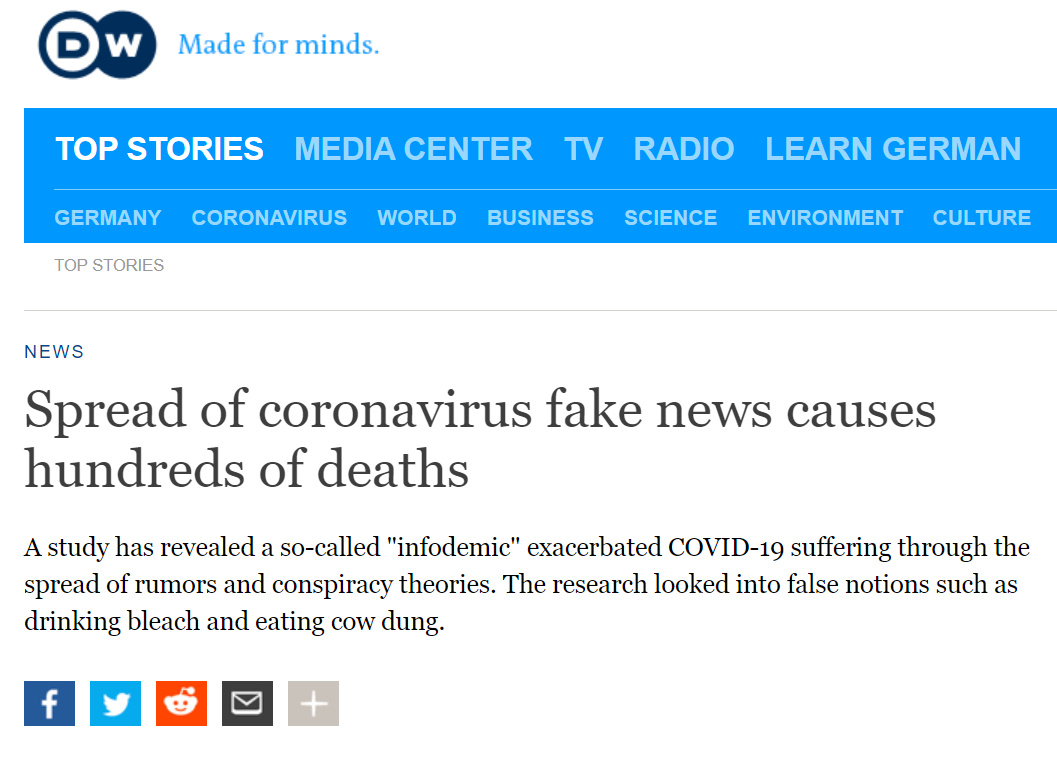 [Speaker Notes: Η διαχείριση της αβεβαιότητας παραμένει η σημαντικότερη 

accurate and timely communication to ensure informed decision-making, effective collaboration, public awareness and trust;]
COVID-19- επικοινωνία κινδύνουαποδοχή εμβολίου
[Speaker Notes: colleague abroad as saying that the world is making too much of a fuss about a few old and infirm people. He decided to respond to this comment publicly, and did not try to hide what he felt either: “The miracle of medicine in 2020 is that it has lengthened the lives of these people, many of whom are our mothers and fathers, our grandmothers and grandfathers. My response is that we honor, respect and protect everyone, but these people first and foremost. Without them, we do not exist, we have no identity.”
Tsiodras’ rejoinder represents a small yet powerful defense against the terrible cynicism that such crises breed so effectively. Of course much of the traditional media and social media in Greece preferred to comment on his evident emotion rather than on the essence of what he said.]
Ο ιός είναι εδώ, η πάλη μαζί του συνεχίζεταιόλοι μαζί στον αγώνα με υπομονή & θα το ξεπεράσουμε